Les Rencontres 2018 des Administrateurs 
Project Server et OnLine
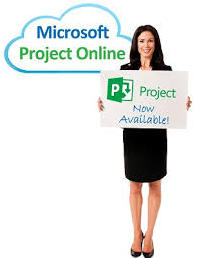 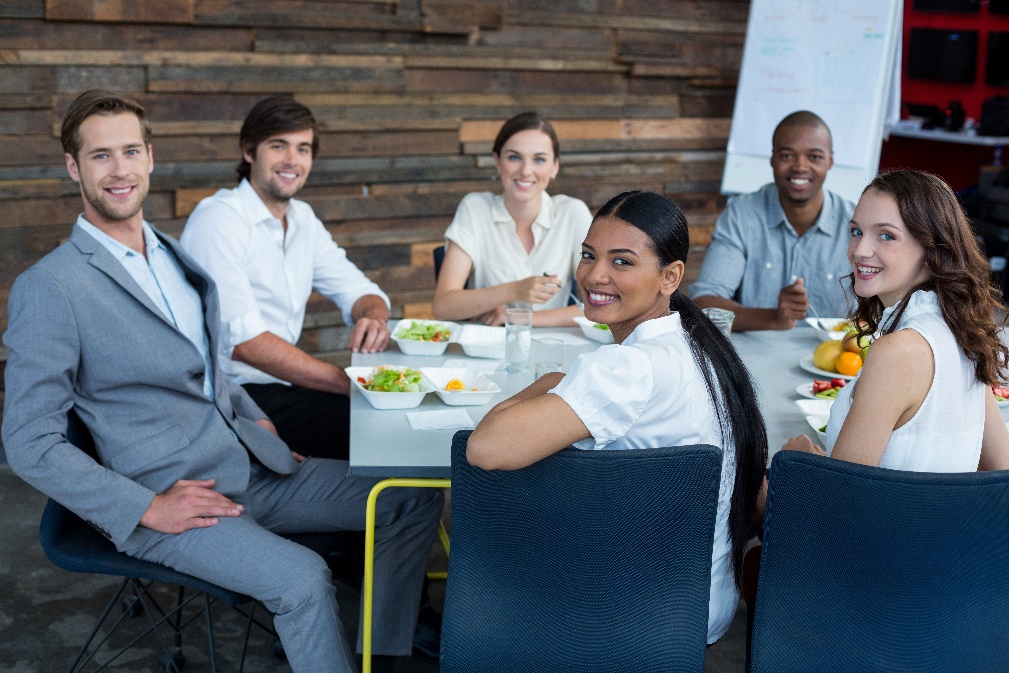 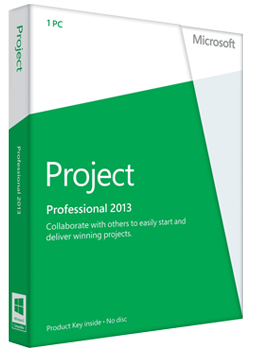 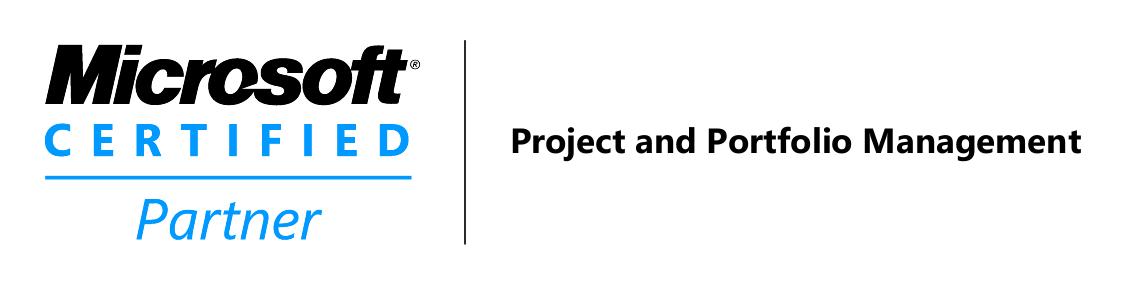 Paris – 29 mai 2018
1
[Speaker Notes: Nom du séminaire : Les Rencontres 2018 des Administrateurs Microsoft Project Server]
Plan des Rencontres– final
Bonnes pratiques
Inscrits au 11/05/2018
3
Dates et horaires
Date de la session : 29/05/18 (Paris)
Horaire d’accueil de la session : 9h00
Horaire de début de session : 9h30
Horaire de fin de session : 17h30
Lieu : Salle de réunion à Paris chez CIMUT rue des Peupliers 75013
4
Objectifs des Rencontres
A l’issue de la formation, chaque participant a pu :
Partager avec des pairs  les bonnes pratiques  issues du « terrain »
Prendre connaissance de fonctionnalités mal connues
Obtenir du retour d’expérience sur l’outil et l’organisation associée
S’approprier des conditions de succès de la solution
Discuter avec l’éditeur
5
[Speaker Notes: Les utilisateurs avancés et les administrateurs fonctionnels de Microsoft Project Server sont tous relativement isolés les uns des autres. Les Rencontres 2018 des administrateurs fonctionnels Project Server vont leur permettre de dialoguer avec leurs pairs et avec un consultant certifié Partenaire Microsoft Project Server. Chaque stagiaire disposera d’un accès à serveur Project OnLine déjà configuré. La journée sera composée de 4 ateliers en français : un sur la gestion de la capacité  un sur les budget ressources et deux ateliers de discussion du groupe. Un déjeuner rassemblera les utilisateurs.]
Intervenants
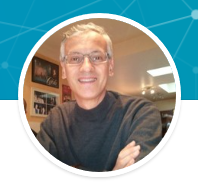 Didier Maignan, consultant senior, Microsoft Certified Professional Project and Portfolio Management, Directeur de mission PMO et capacitaire; HEC Paris
Vincent Capitaine, Black Belt Microsoft Project, responsable commercial Entreprises, anciennement  consultant Project Server
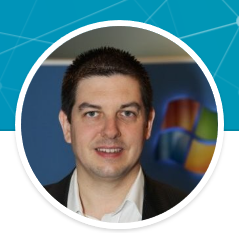 6
Frais de participation
Pour financer la journée nous demandons
450 € HT par personne pour les présents sur site, un repas est inclus dans ce prix
100 € HT la journée par personne pour les personnes à distance*
Accès gratuit à Paris pour 1 atelier NOUVEAU !
Et 50 € HT par personne pour le déjeuner+ atelier 3


* Nous permettons un accès à distance à travers Skype Entreprise, un simple lien suffit pour y accéder.
Inscription
Pour demander des renseignements ou  vous inscrire, veuillez remplir le formulaire ci-dessous :
Microsoft Forms
Nous envoyons un bon de commande ou une convention de formation
8